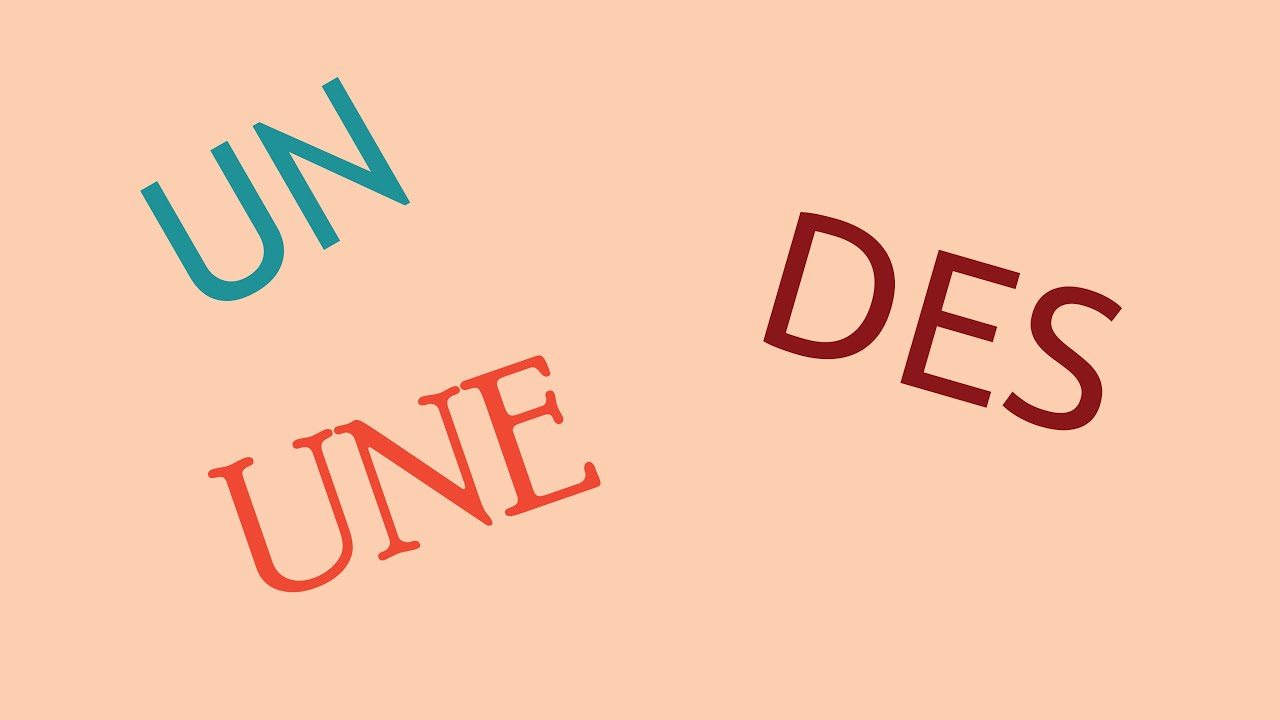 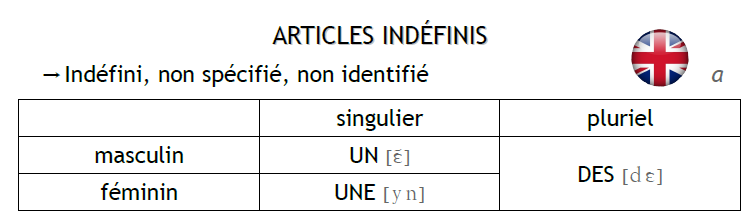 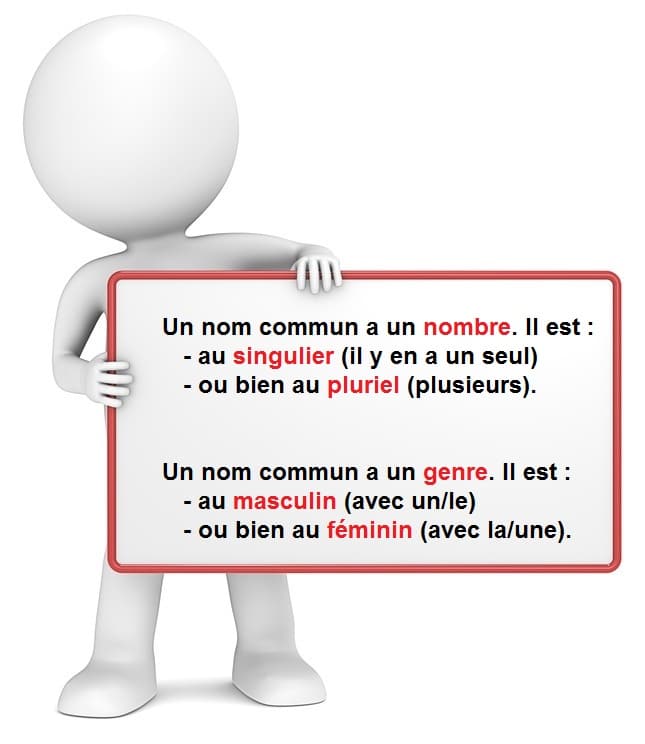 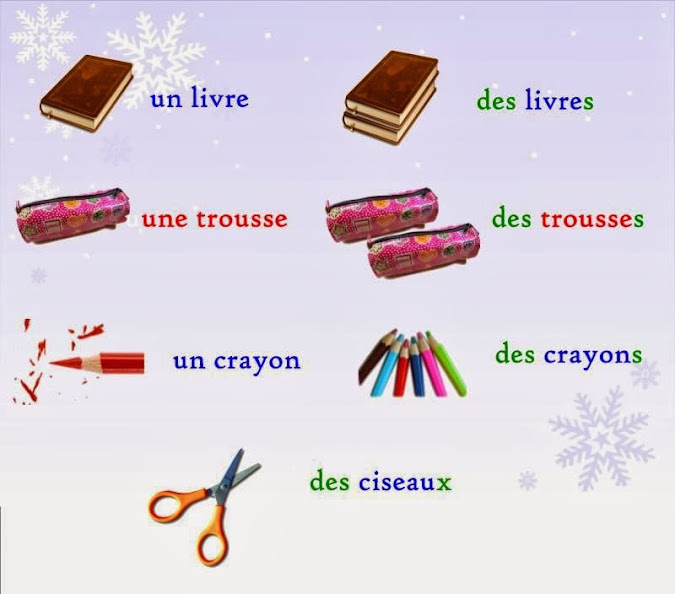 un /une +les affaires scolaire
Un
Cartable
Cahier
Stylo
Crayon 
Taille-crayon
Classeur 
Surligneur
Bic 
Feutre 
Sac à
  * dos 
  * Livre
Une
Trousse
calculatrice 
règle  
Gomme